Handling and Management of Dangerous Goods (DG) at industrial site in accordance to ADR regulation
Fatima Abdulla Al-Raisi
05.02.2020
[Speaker Notes: Hello everyone and good morning, 

My name is Fatima Al-Raisi and today I’ll be talking about handling and Management od DG at industrial sites in accordance with ADR regulations 

A little introduction on myself, I am an environmental systems coordinators at Qatar fertilizer company, with a degress in chemicals engineering from Texas A&M university .]
Agenda
Introducing ADR Regulation 
ADR Requirements 
Implementation of ADR requirements 
Implementation Outcomes 
Closing and Discussion
[Speaker Notes: Let’s start by going over the agenda of the presentation, ill start first by introducing the ADR regulation briefly.

Then go over ‘the reason behind implementation at QAFCO 

Furthermore, I’ll elaborate further on the specific elements of ADR by introducing the concept of each briefly and hand in hand highlight the outcomes of implementing each aspect of the regulation and close by summing up the main highlights and benefits of implementing such a mandate.]
Introducing ADR Regulation
About ADR
The European Agreement Concerning the International Carriage of Dangerous Goods (DG) by Road.
Inaugurated on the 30th September 1957.
Mandated for implementation in 1968.
Implementation at QAFCO 
Implementing a regulation issued by Mesaieed Industrial City (MIC) 
Regulating the process of transporting Dangerous goods
ADR Requirements
1
5
9
Participants in Transport Activity
Vehicle Marking and Labelling
Documentation
13
Emergency Action
10
2
6
Training and Training Records
Tank Marking and Labelling
Transport Equipment Inspection and Certification
14
Authorization for transport of DG
3
7
11
DG Classification
Vehicle Safety Requirement
Security Provisions
15
Enforcement and Inspection
12
4
8
Packing, Marking, and Labeling
Loading and unloading
High Consequence DG
[Speaker Notes: Displayed here on this slide are the 15 requirements of ADR regulation as mandated by MIC, they cover a very wide a comprehensive scope that we will go over briefly for each of the elements.]
Implementation of ADR requirements
Participants in the Transport Activity 
Roles, Responsibilities, mandates and trainings



 Training and Training Records 
General Awareness Training, Specific Training:  Safety, Security, Driving, and etc.
Maintaining Training Records
[Speaker Notes: Starting off with the first element, which dives into the role definition, responsibility of all participants in the activity of transportation of DG, this is very key due to the criticality of each role.]
Implementation of ADR requirements
Dangerous Goods Labeling
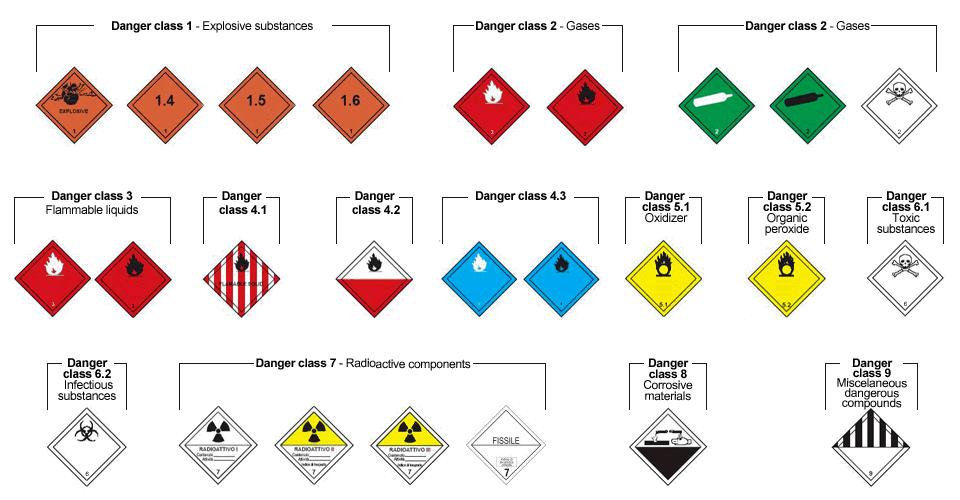 [Speaker Notes: Going to the third requirement of the regulation, for every material transported, classification of the material . i.e. hazardous labeling is very important if not the most, because it shows the handler of the material]
Implementation of ADR requirements
Vehicle Marking and Labelling
Packing, Marking and Labeling
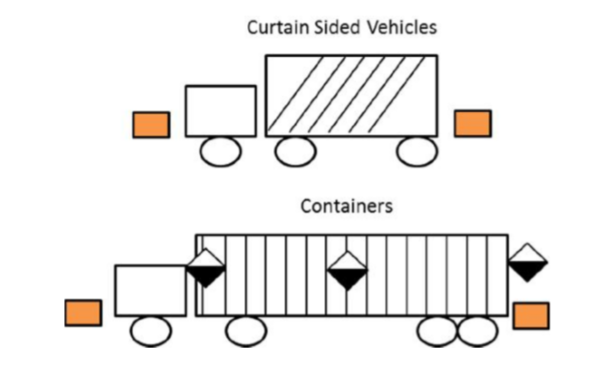 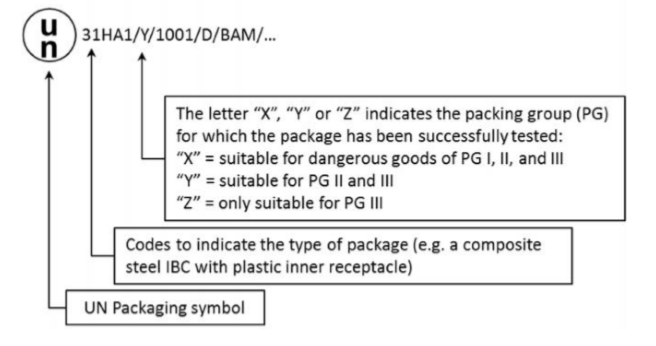 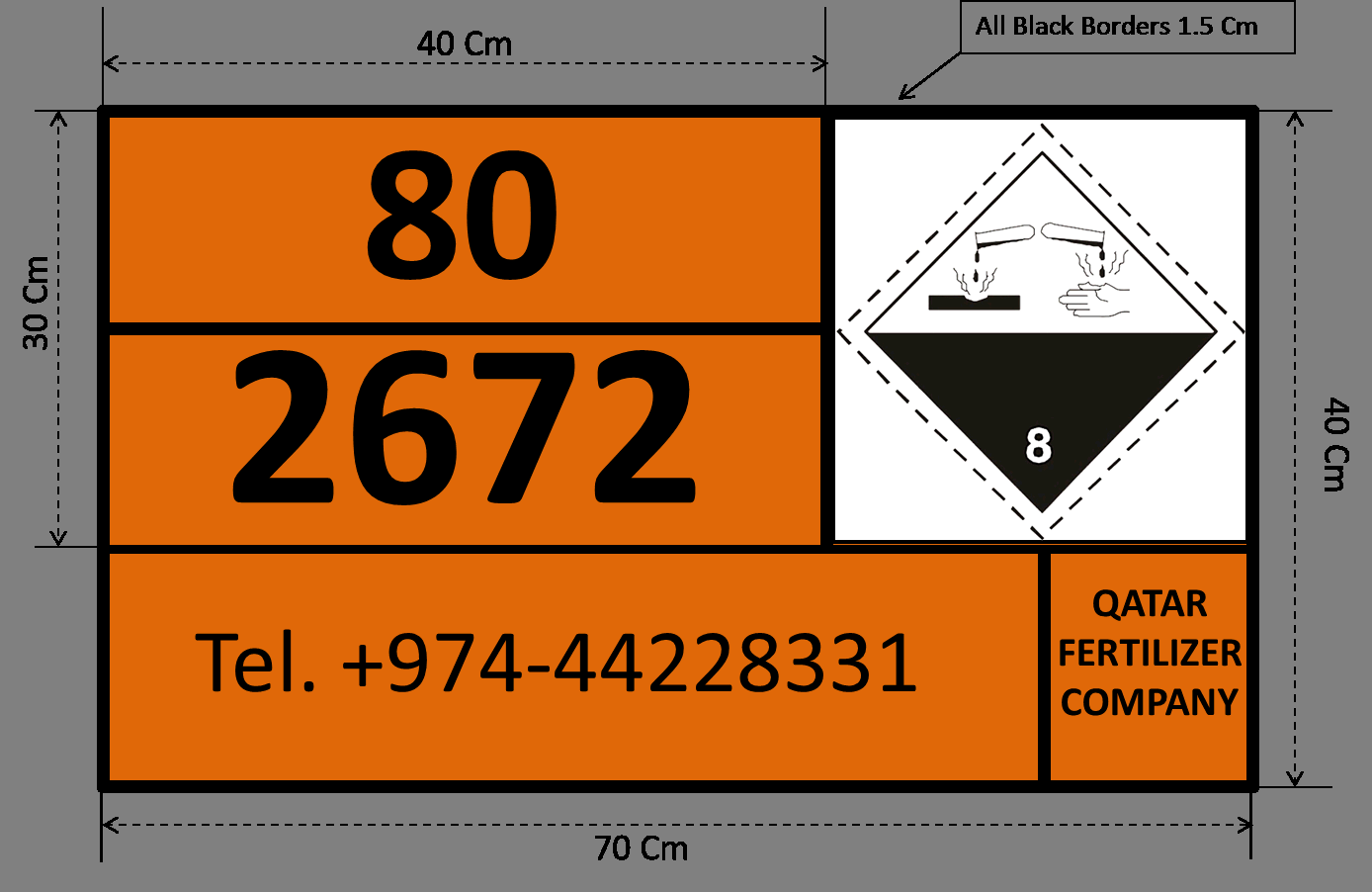 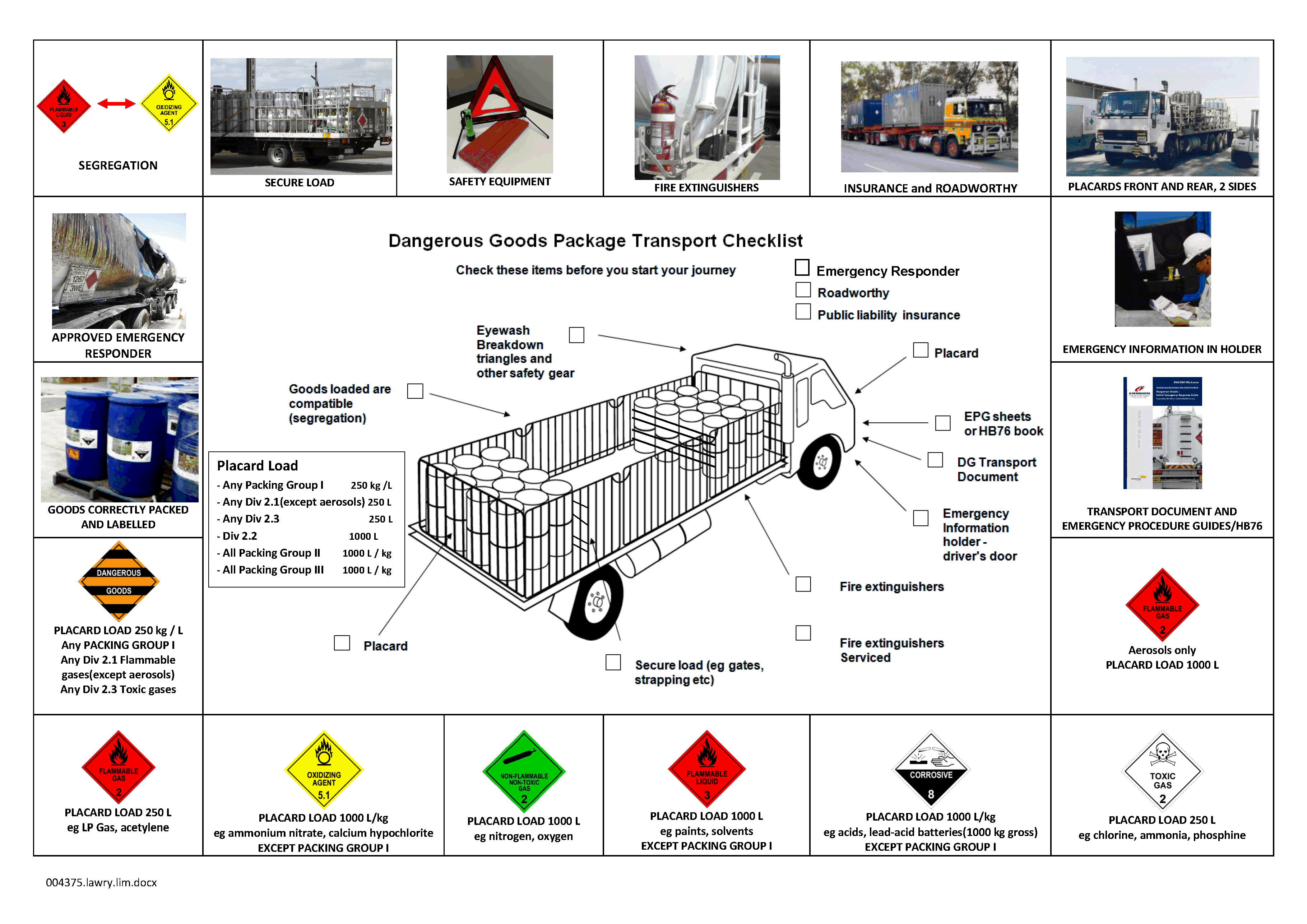 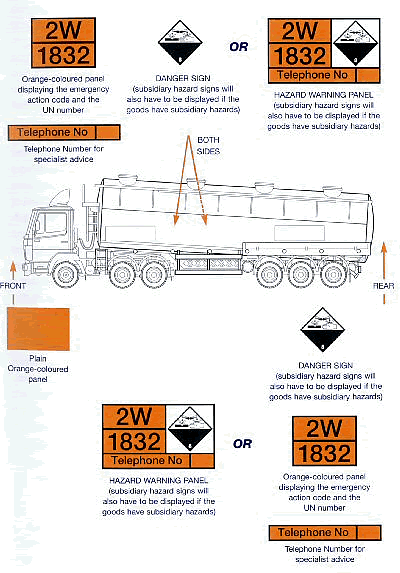 Implementation of ADR requirements
Vehicle Safety Equipment 
 Mandatory equipment 
  Firefighting Equipment
Tank Marking and Labelling 
Periodic Testing and Certification 
DG in Tanks: marking of both vehicle and tank 
Orange plate placed in front & rear, hazard placards, etc.
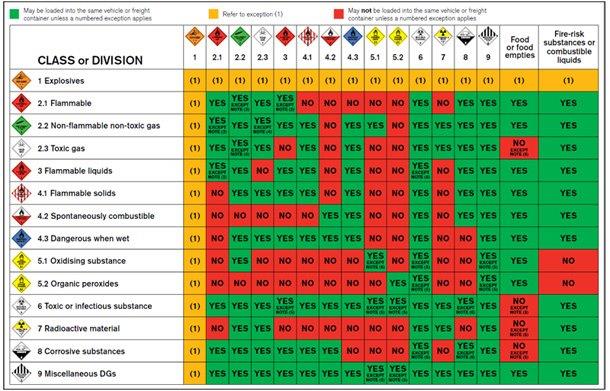 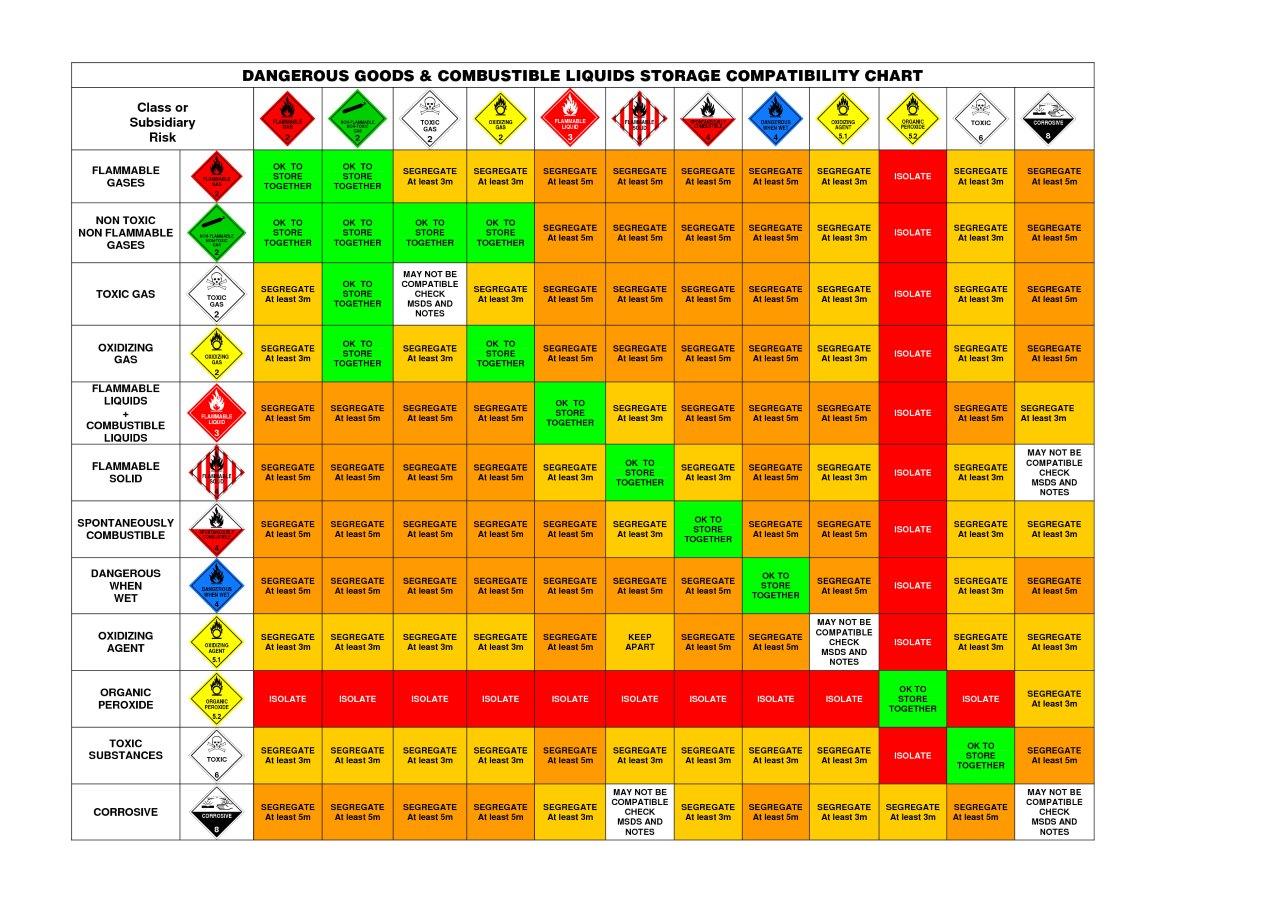 Implementation of ADR requirements
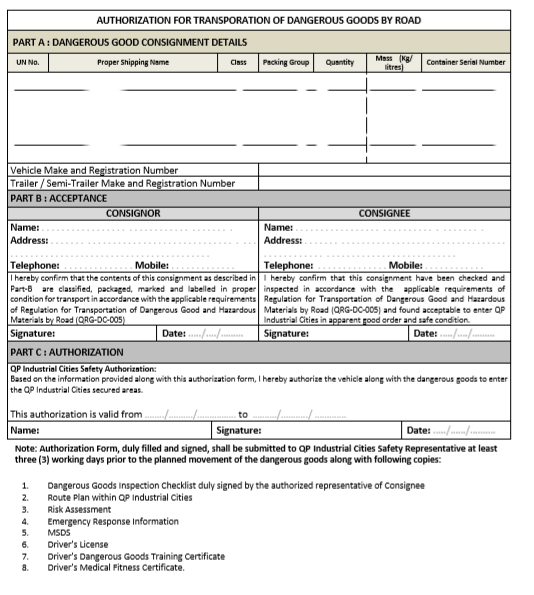 Documentation
Declaration 
Transport Documentation 
Packing Certificate 
Transport Equipment Inspection and Certification 
Regular/Periodic Inspection 
Inspection in accordance with Qatar Traffic Legislation 
Security Provisions 
Declaration 
Transport Documentation 
Packing Certificate
Implementation of ADR requirements
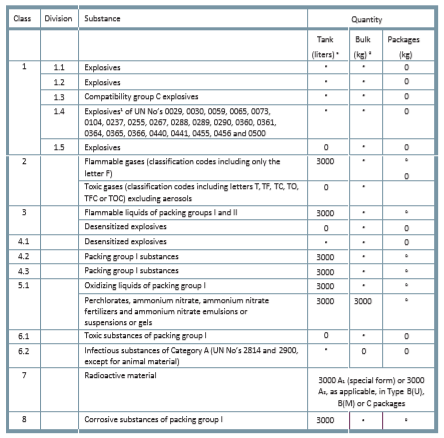 High consequence DG 
Goods that have the potential for misuse that results in serious consequence such as mass causalities or mass destruction  
Emergency Action 
Procedures for : spills, fire/explosion/ traffic incident involving DG, loss of DG. 
Authorization for Transportation of DG
Authorization of DG transportation form
Other documentation: DG inspection list, route plan, Risk assessment, ER info., SDS, etc.
Implementation of ADR requirements
Enforcement and Inspection
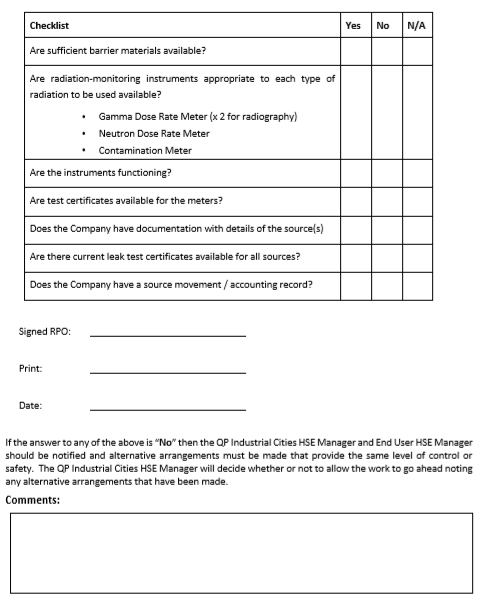 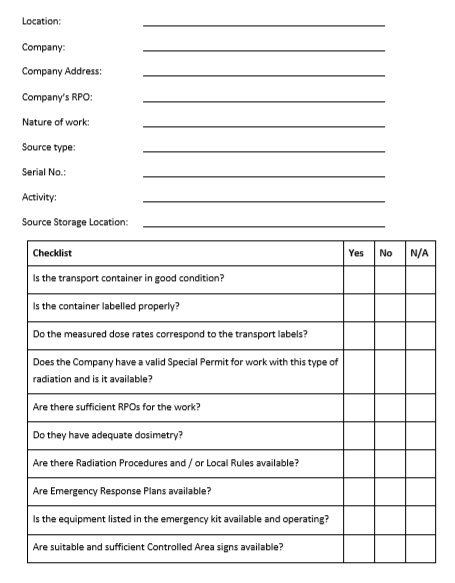 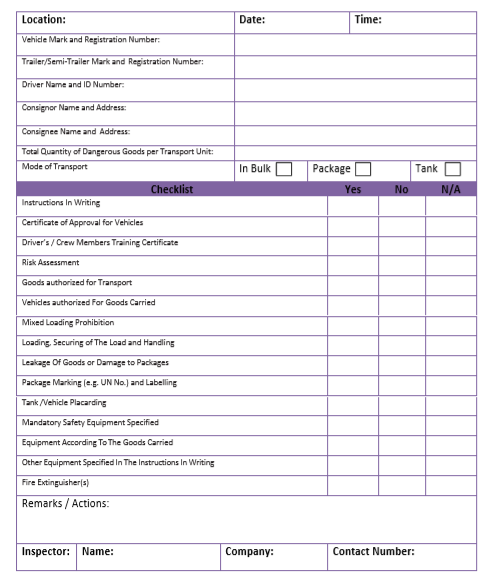 THANK YOU
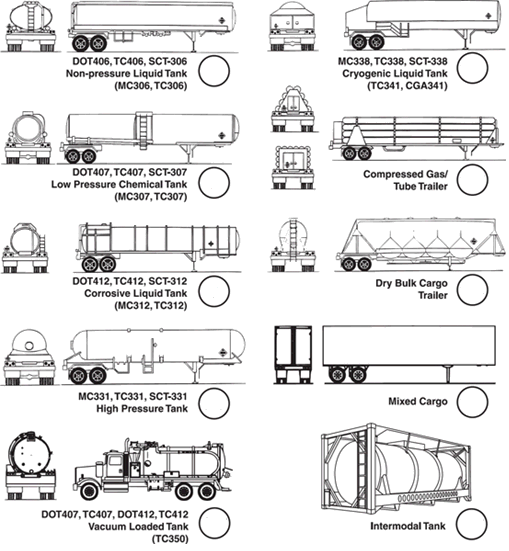 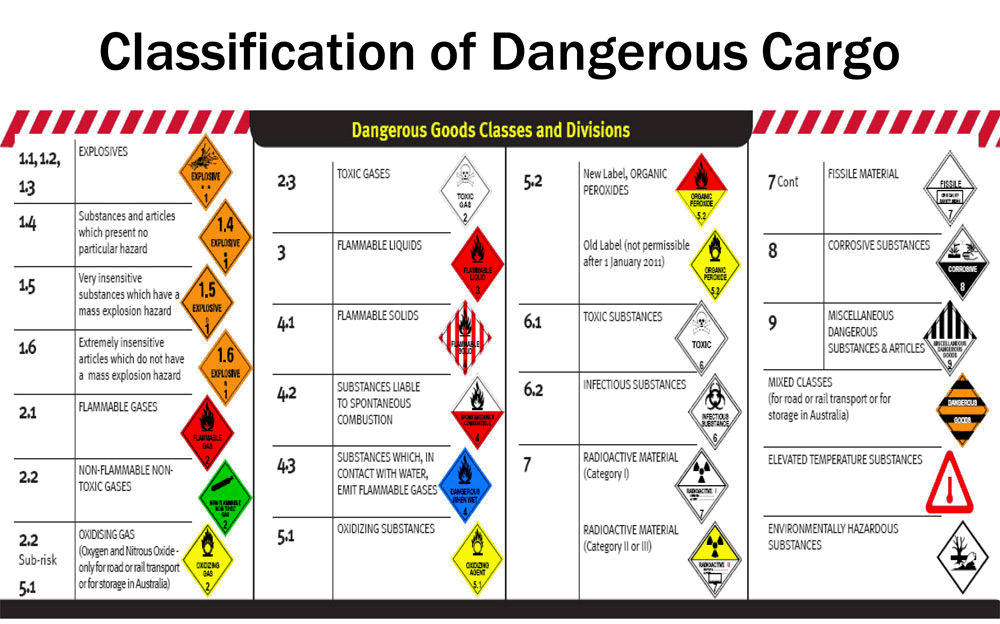 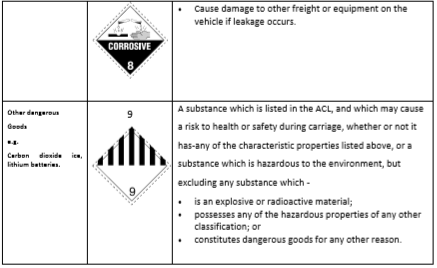 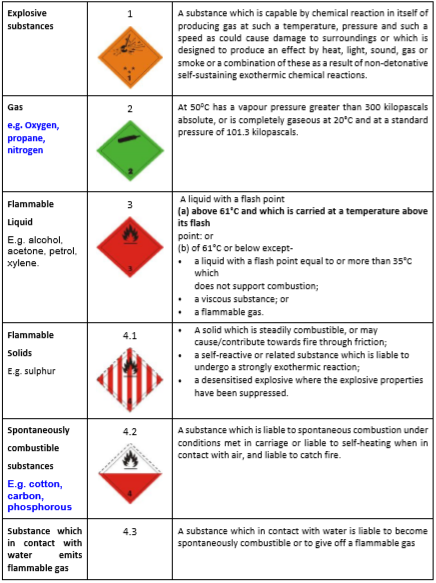 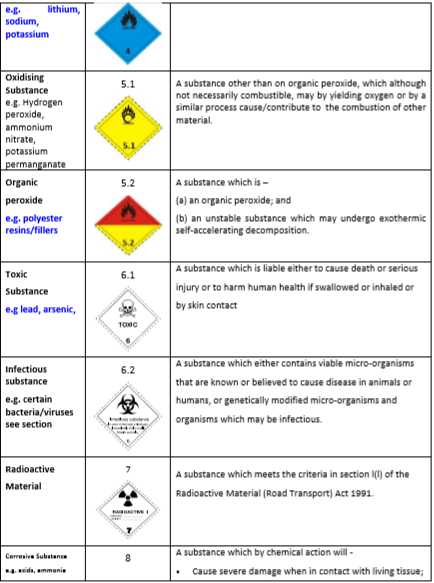 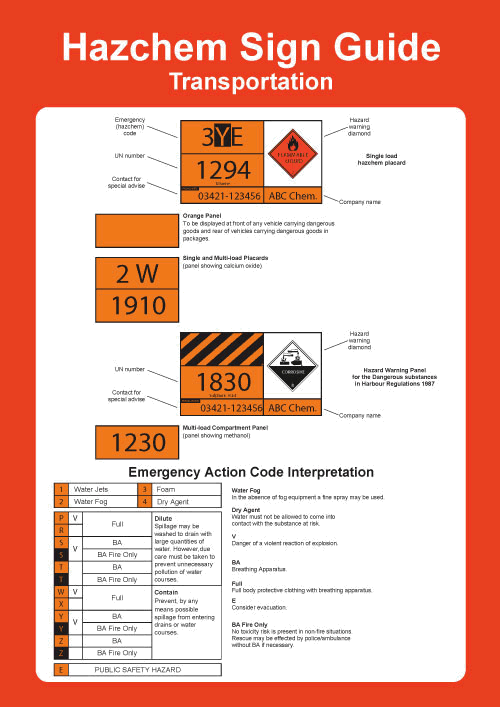